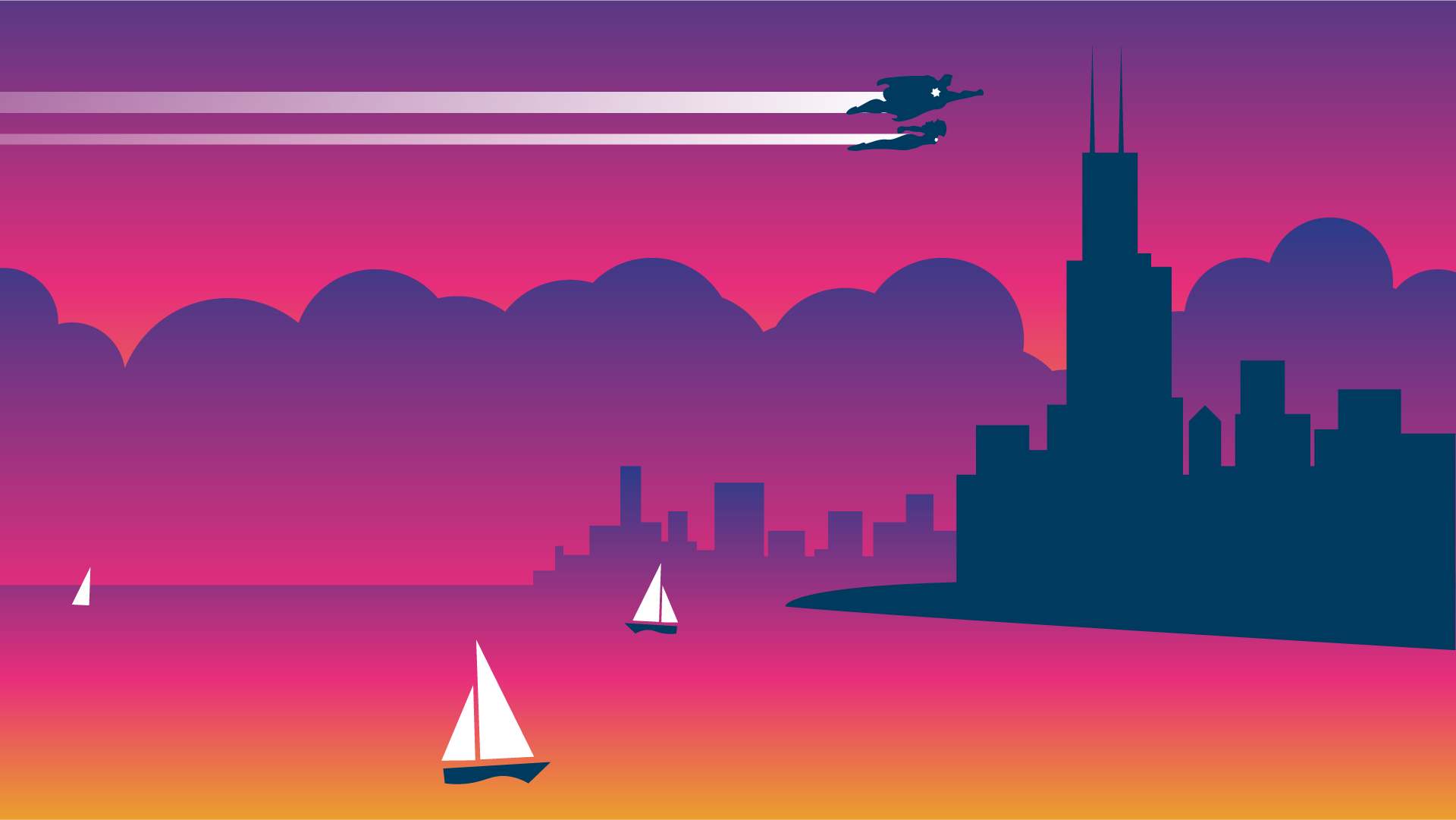 60 Tips in 60 Minutes
Kylie KiserHeidi Neuhauser
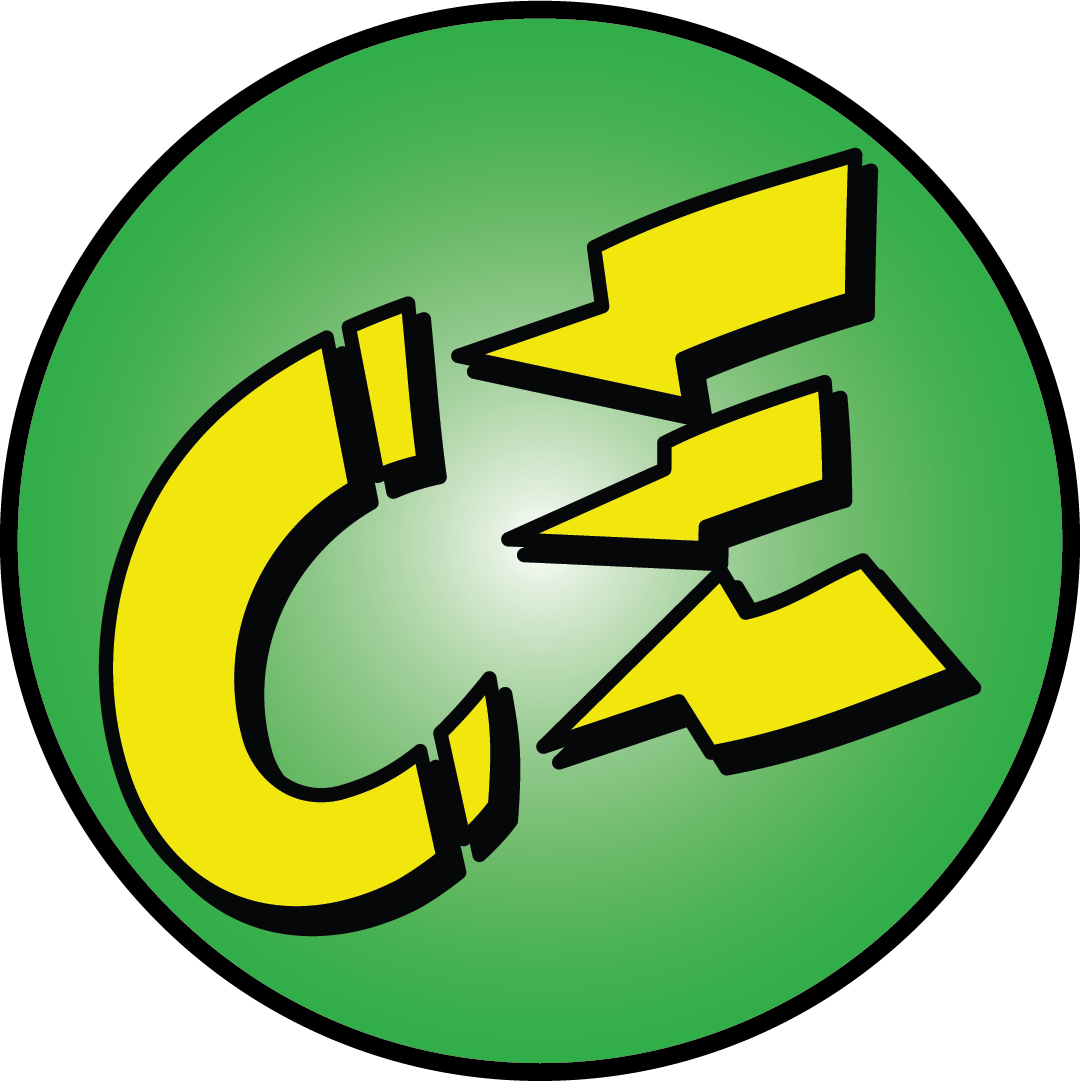 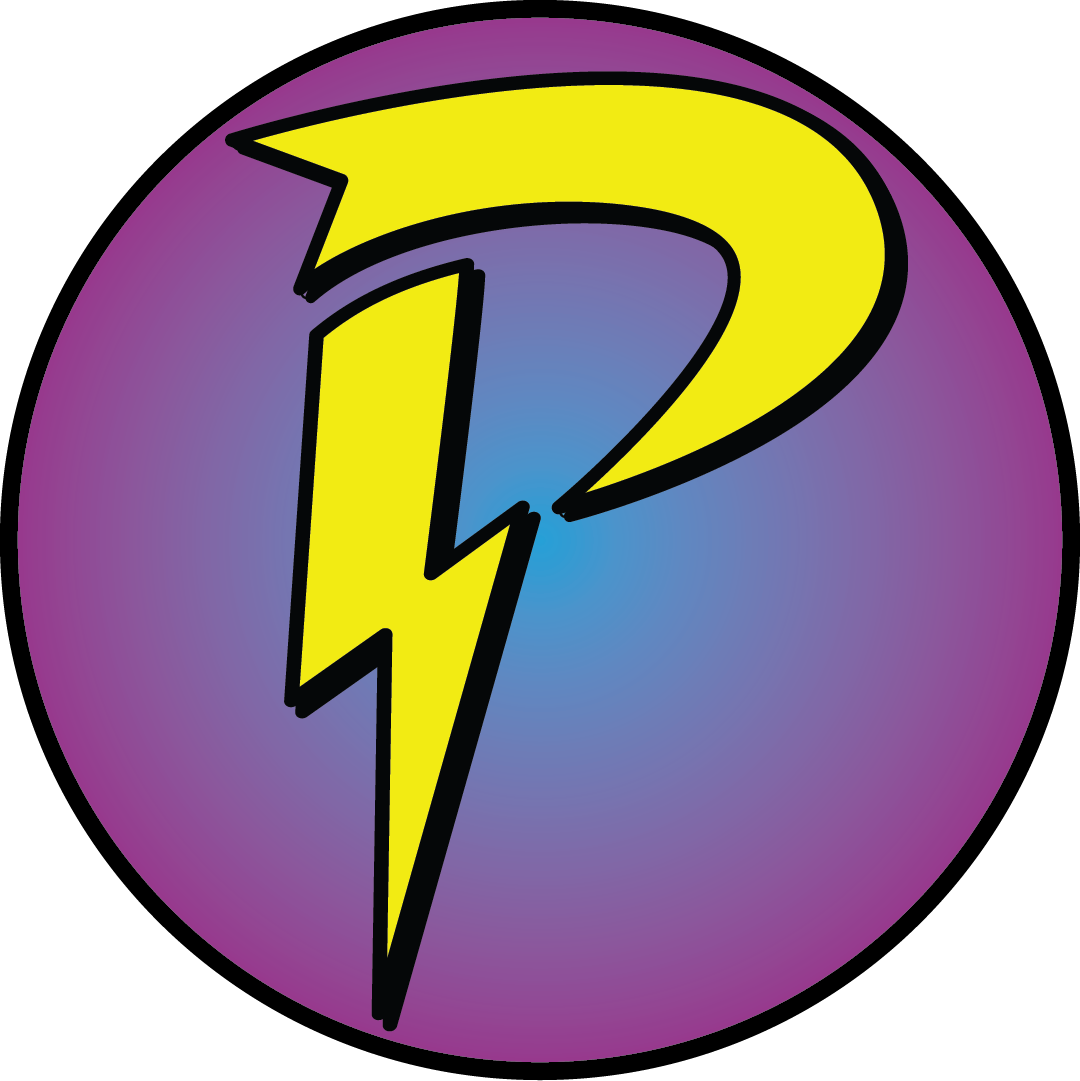 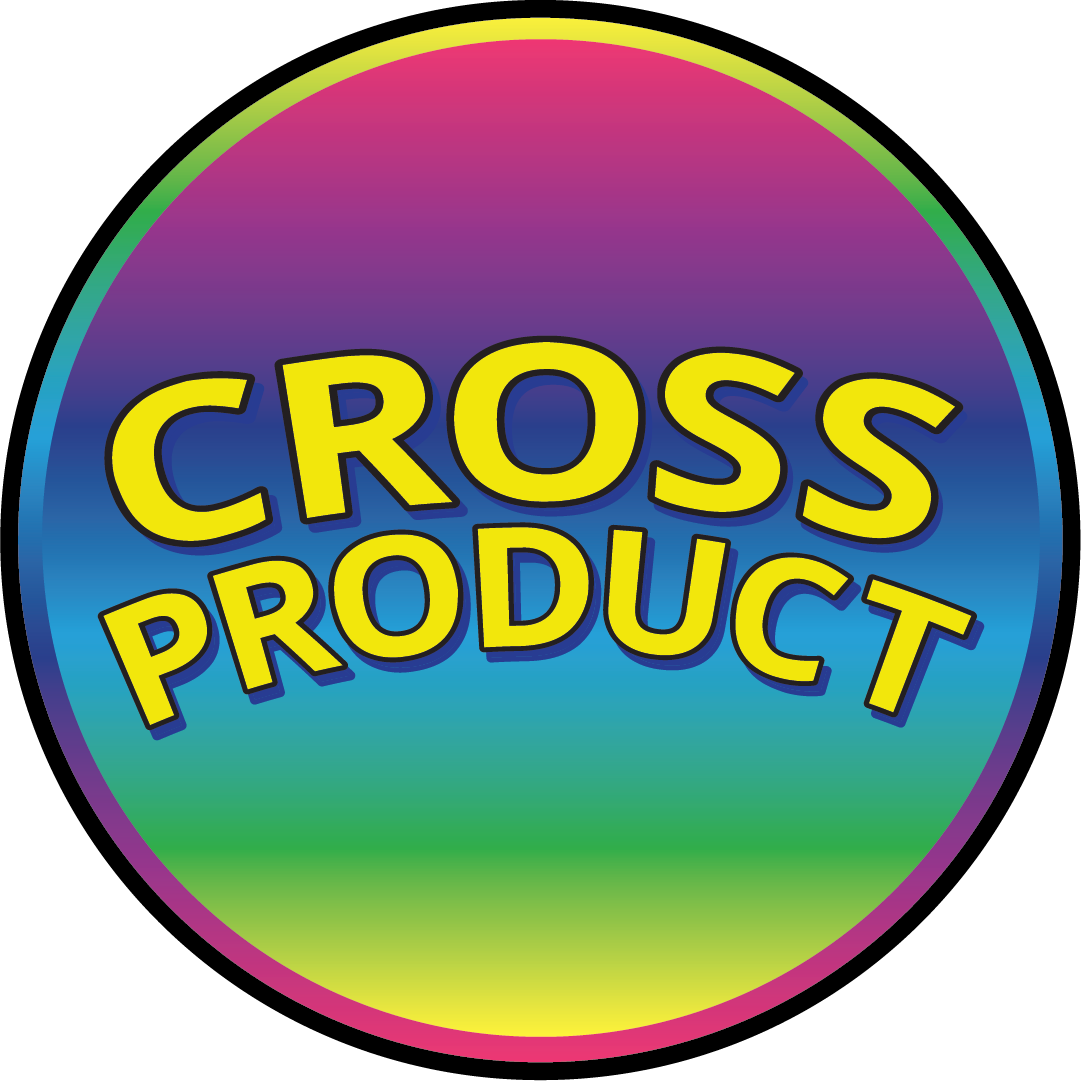 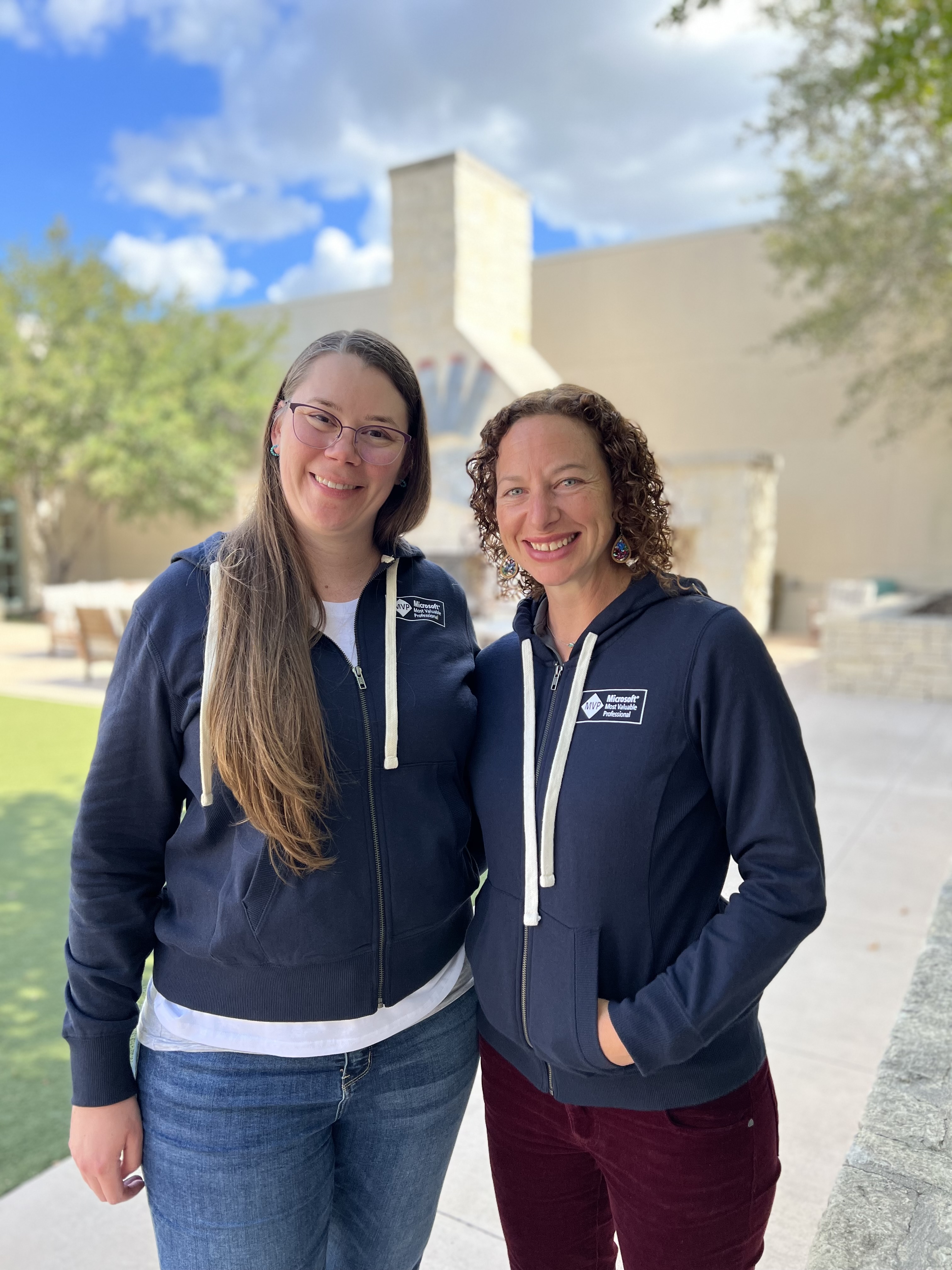 Presented By
Kylie Kiser
Solution Architect
RSM Canada
FTRSA, MVP
Heidi Neuhauser
Partner
Reenhanced
UG Chapter Leader, MVP
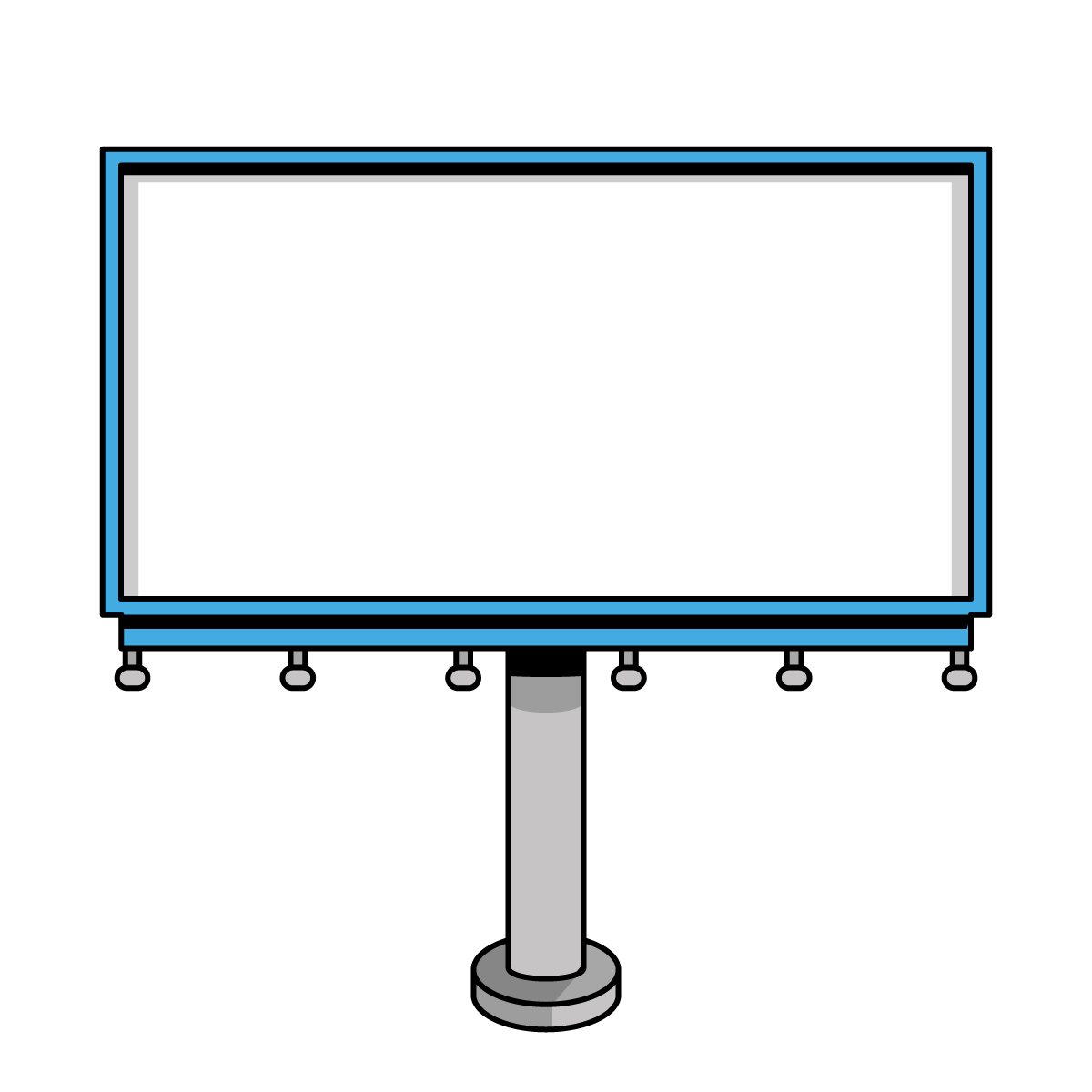 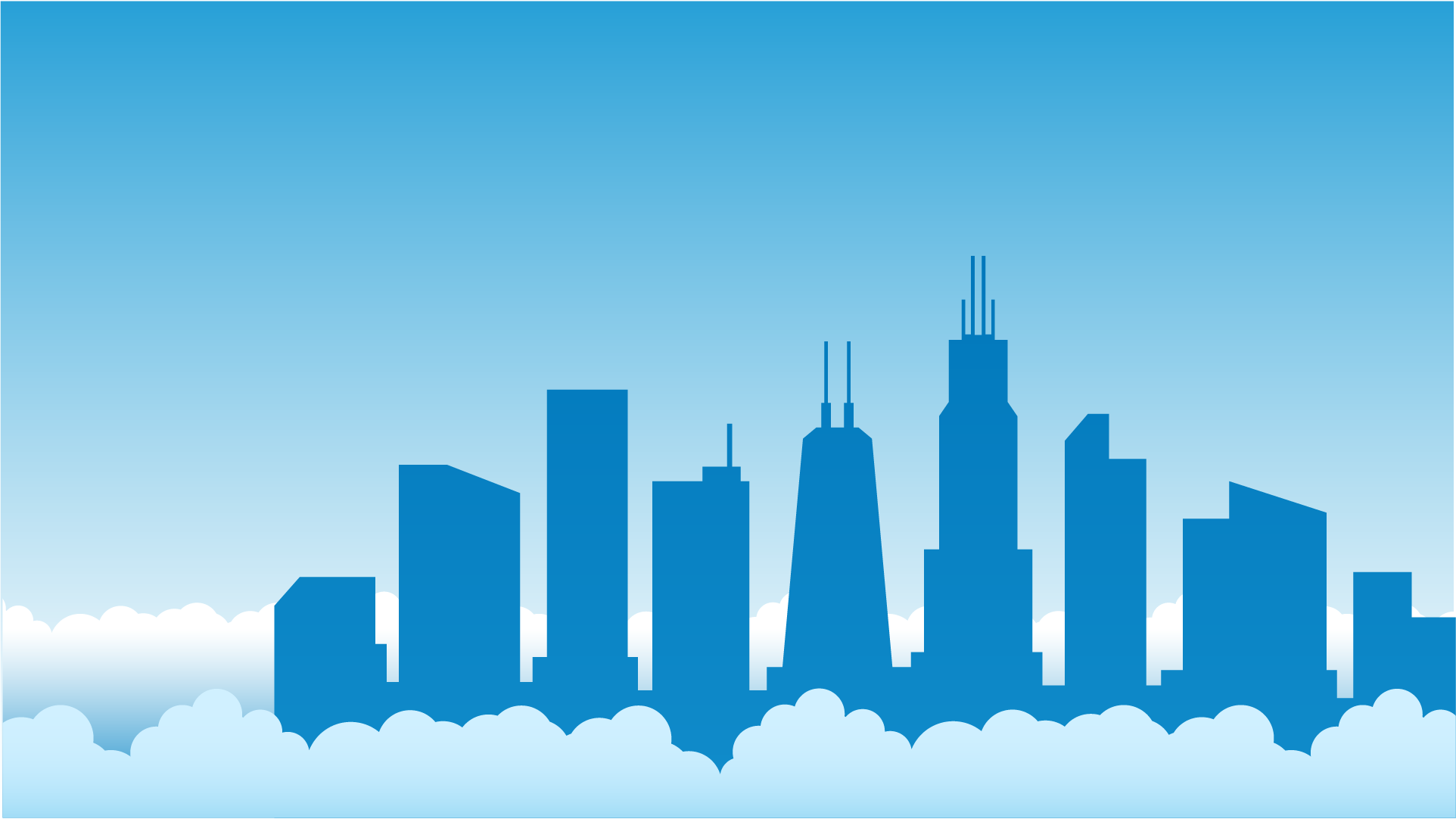 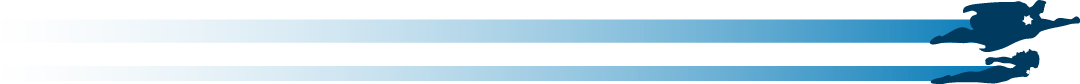 Agenda
Random tips from a bank of over 175 Tips!
At least 60 tips will be discussed
Agenda
Random tips from a bank of over 175 Tips!
At least 60 tips will be discussed
Thank you for attending!
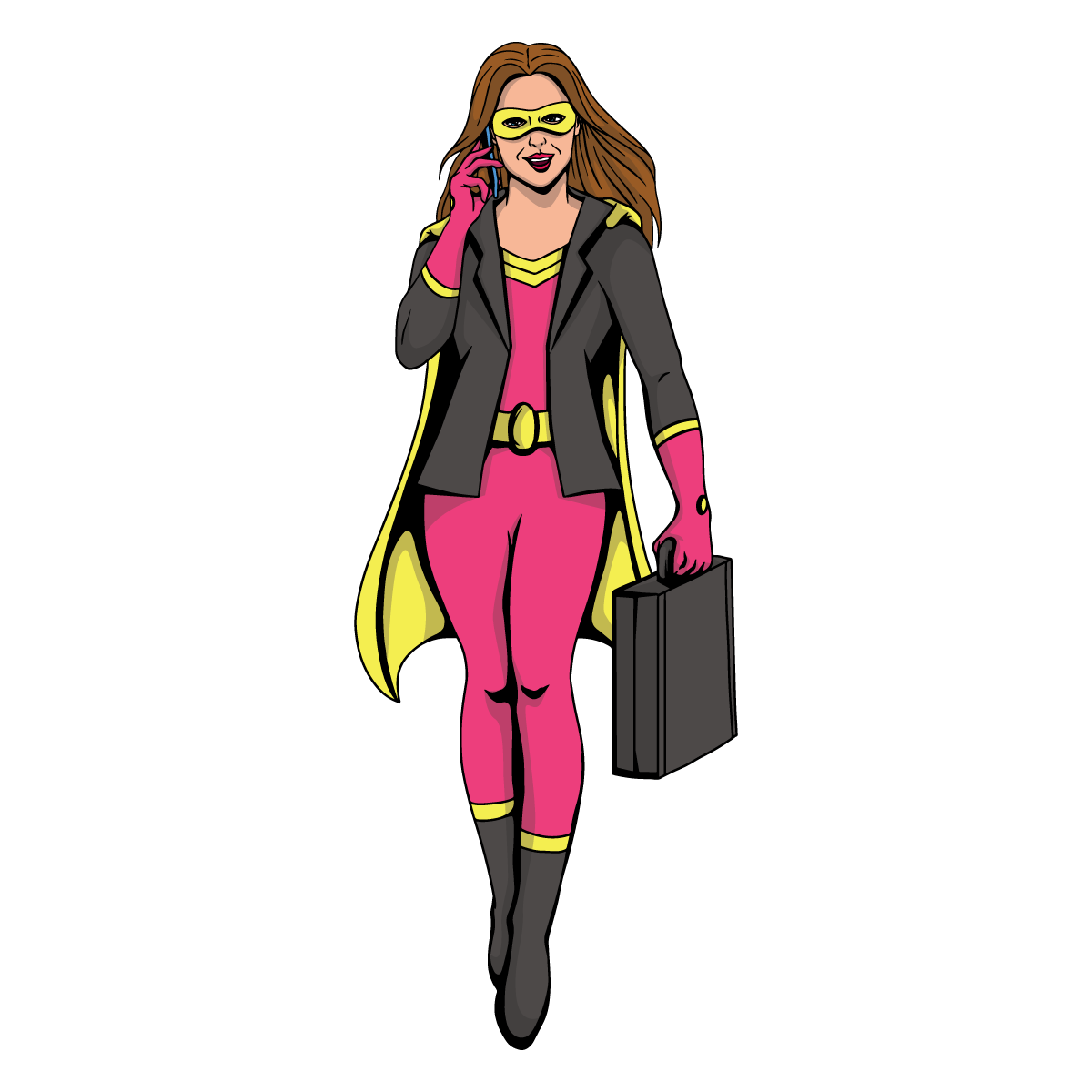 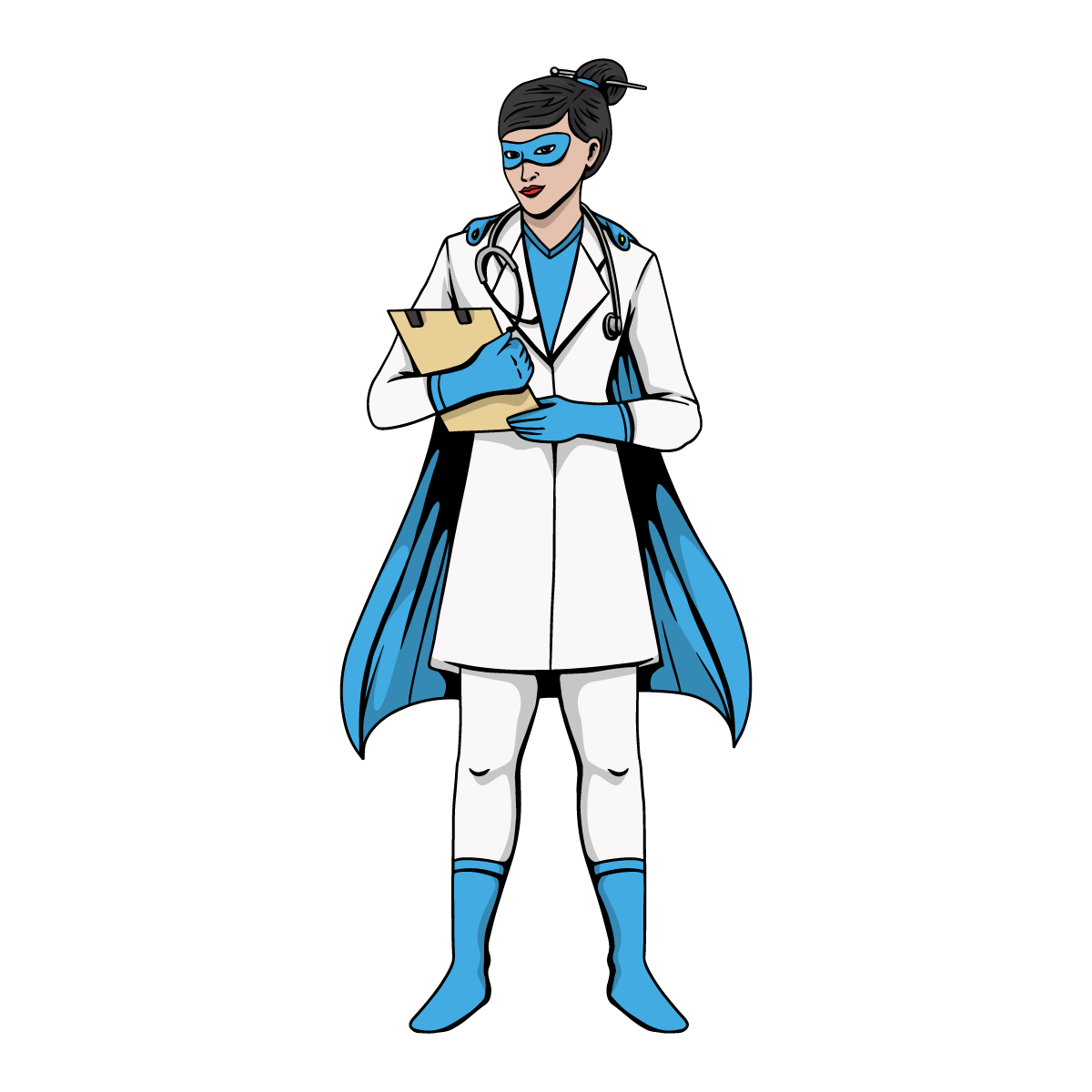 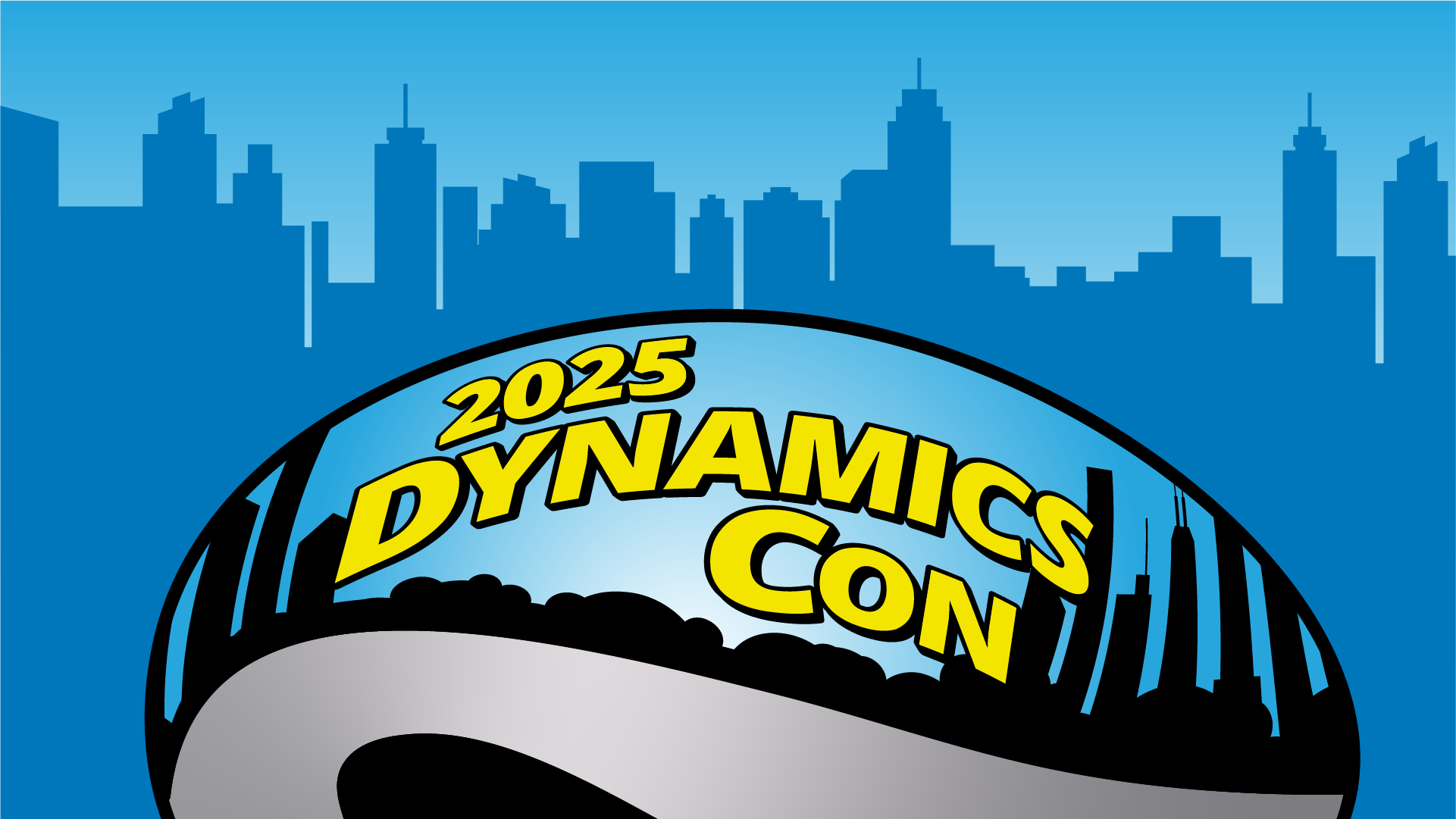